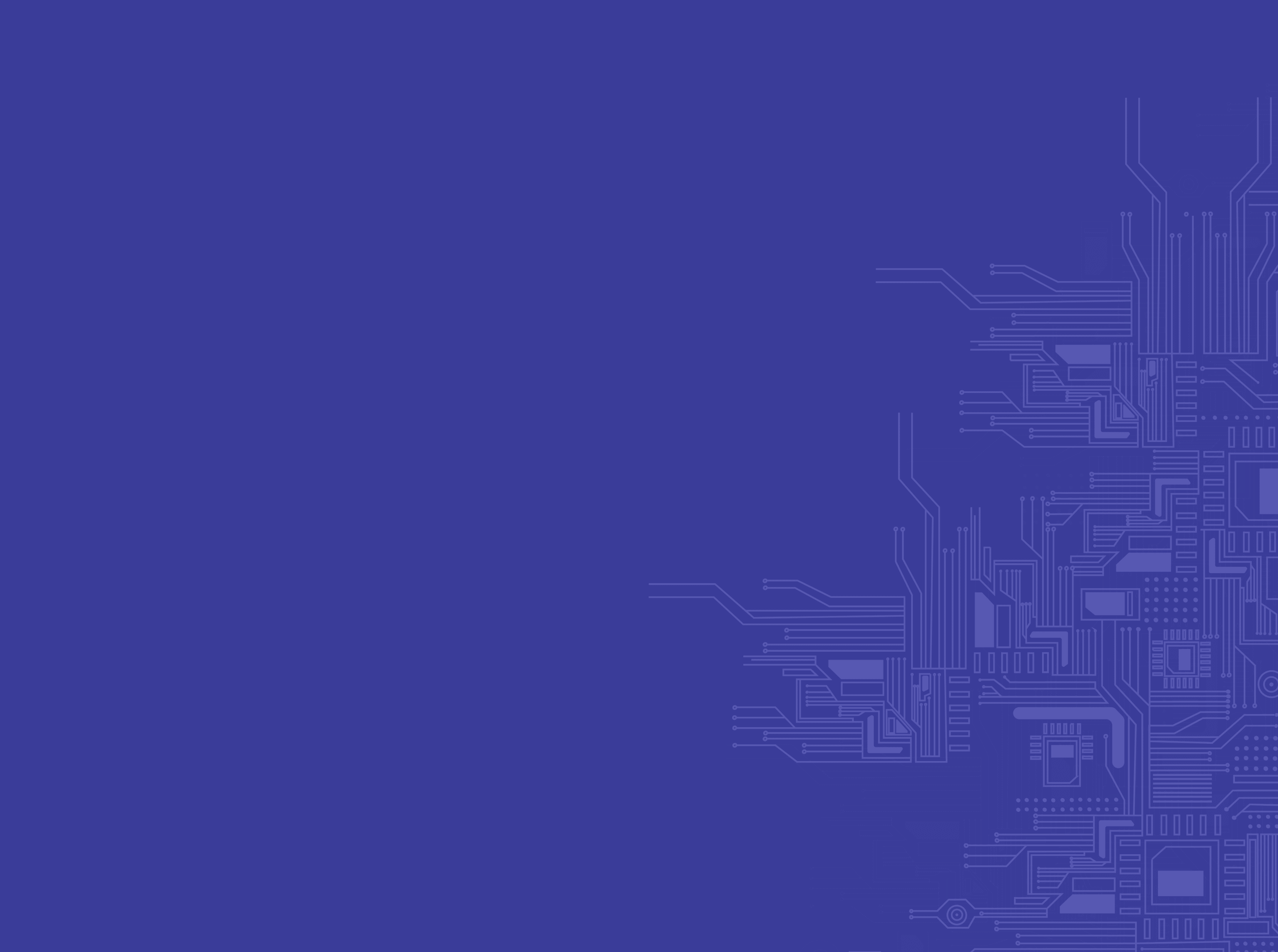 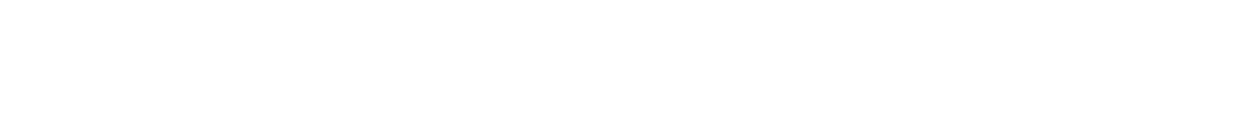 Наименование дисциплины
Шифр и наименование РПД, в рамках которой реализуется дисциплина. Направление подготовки.
Профиль подготовки
Квалификация выпускника, курс
ФИО разработчика, должность и место работы
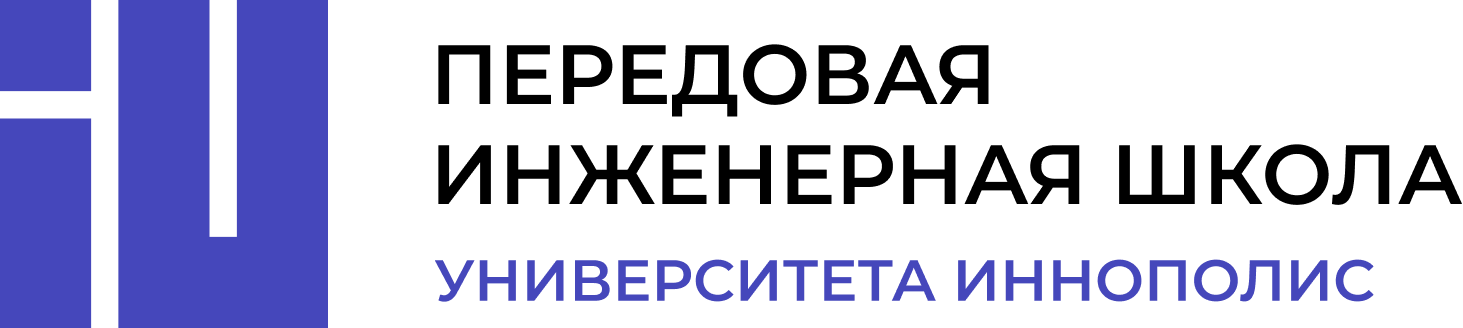 Роль дисциплины в структуре образовательной программы
Основной текст (какие, уже сформированные на предыдущих предметах, профильные знания задействует дисциплина; и какие технические знания и категории цифровых инструментов, изученные в рамках данного предмета будут использоваться на последующих дисциплинах и в ВКР студентов).
[Speaker Notes: Пример: Дисциплина (модуль) относится к части, формируемой участниками образовательных отношений. Предшествующими дисциплинами, формирующими начальные знания, являются: Математика, Информационные технологии. Последующими дисциплинами являются: Программирование логических интегральных схем, Объектно-ориентированное программирование. Напишите цифровые инструменты, технологии и подходы, изучаемые в рамках данной дисциплины, которые могут применяться в смежных дисциплинах специальности (перечислите дисциплины)?]
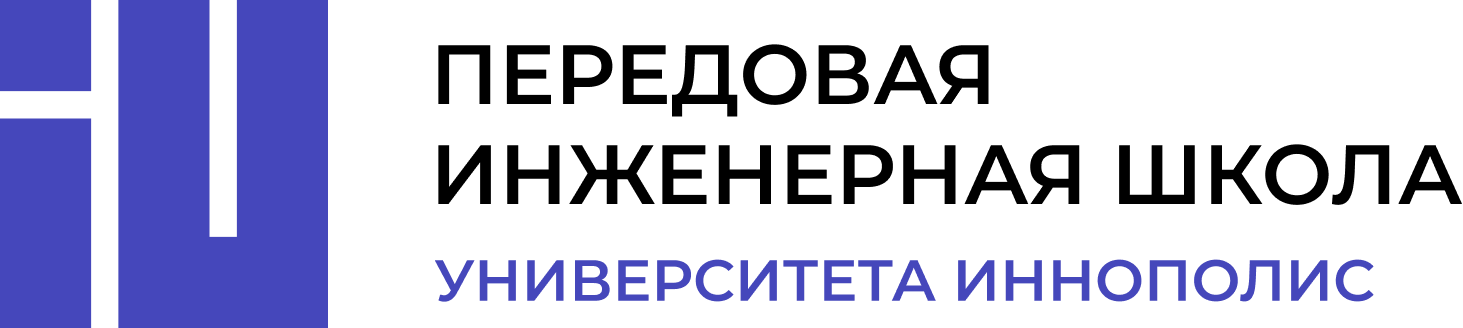 Профессиональное программное обеспечение и цифровые технологии, изучаемые в рамках дисциплины
Основной текст
Основной текст
Основной текст
Цифровые педагогические инструменты и технологии, применяемые в образовательном процессе
Основной текст
Основной текст
Основной текст
[Speaker Notes: Перечислите конкретные профильные программы, приложения, электронные сервисы, ресурсы и т.д, применяемые в отрасли (перечислены конкретные программы, приложения, электронные сервисы, ресурсы и т.д.)]
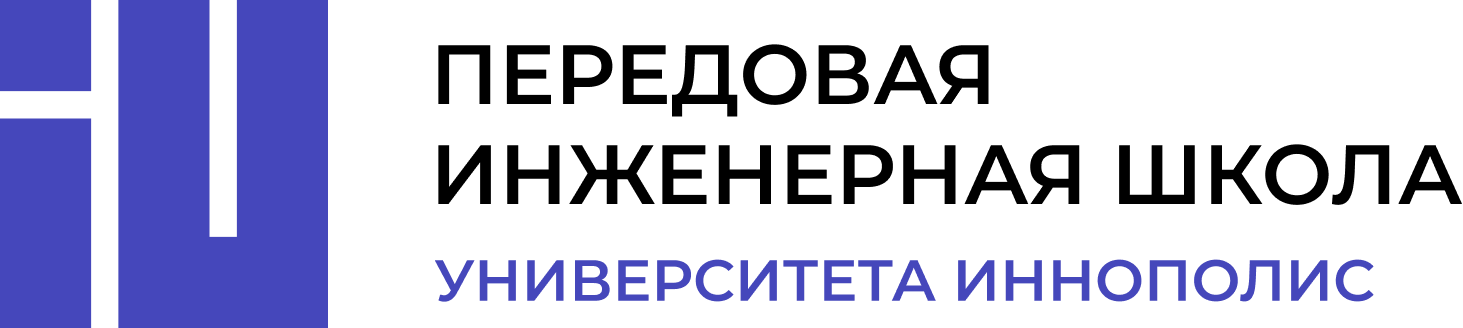 Результаты обучения
Наименование профессиональной компетенции
Знать:
Уметь:
Владеть:
Основной текст
Основной текст
Основной текст
Основной текст
Основной текст
Основной текст
Основной текст
Основной текст
Основной текст
[Speaker Notes: Актуализируйте матрицу компетенций (компетенции либо, если нет возможности,  индикаторы компетенций)  под применение отраслевых информационных и «сквозных» технологий (перечислить конкретные программы, приложения, электронные сервисы, ресурсы и т.д.), которые необходимо освоить именно в этой дисциплине, т.к. они необходимы будут студенту в профессиональной деятельности. Выделите жирным шрифты новые пункты. Соблюдайте связность: например: знать назначение и возможности имитационного моделирования, уметь применять инструментальные средства имитационного моделирования, владеть Способами применения имитационного моделирования.]
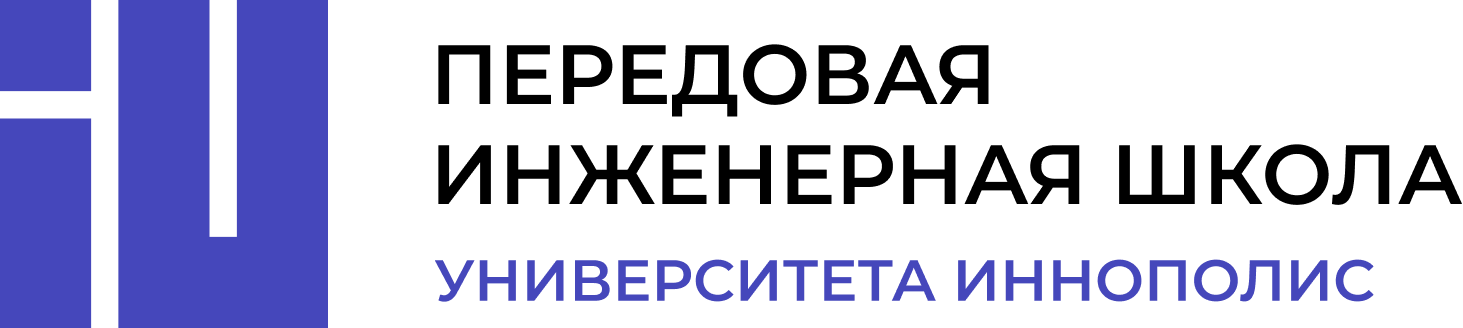 Структура курса
Лекционные модули:
Модуль 1 - Наименование модуля
Краткое описание основного содержания модуля
Модуль 2
Модуль 3
Перечень практических или лабораторных работ:
Наименование практического задания
Краткое описание содержания задания
Основной текст
Основной текст
[Speaker Notes: Выделите жирным шрифтом  новые темы или дополнение к существующим темам, направленным на изучение сквозных технологий, отраслевых цифровых технологий (с указанием конкретных программ, приложений, электронных технологий сервисов, ресурсов и т.д., которые будут изучены), не менее 20% от общего количества тем.
Проверьте на соответствие содержание со слайдами 5 и 6.]
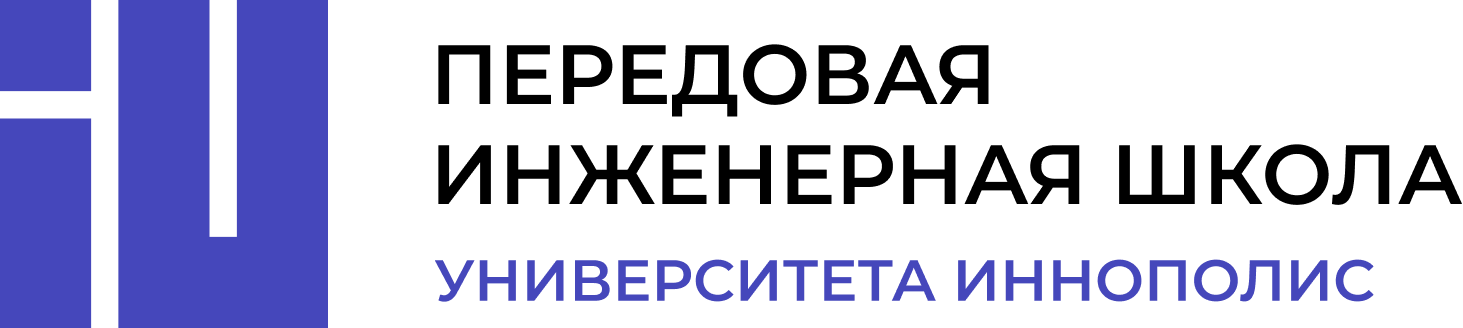 Кейс или проектное задание
Основной текст (описание отраслевого кейса или проектного задания выполняемого студентами).
[Speaker Notes: Сформируйте тестовые и контрольные вопросы, которые предполагают применение и развитие  полученных знаний в сфере сквозных технологий и  отраслевых цифровых технологий (не менее 10 вопросов).
Задания, игры, тренинги, кейс с цифровыми навыками, которые предполагают применение и развитие полученных навыков в сфере сквозных технологий и  отраслевых цифровых технологий (не менее 2 заданий, не менее 1 кейса)
Должна прослеживаться четкая, логическая взаимосвязь и соответствие: содержание тем лекционных и практических занятий - контрольные вопросы, задания, тесты – содержание «знать-уметь-владеть» («знать» (тесты), «уметь» (задачи, тренинги), «владеть» (кейсы)). Должно быть актуализировано не менее 20% от общего количества тем.]
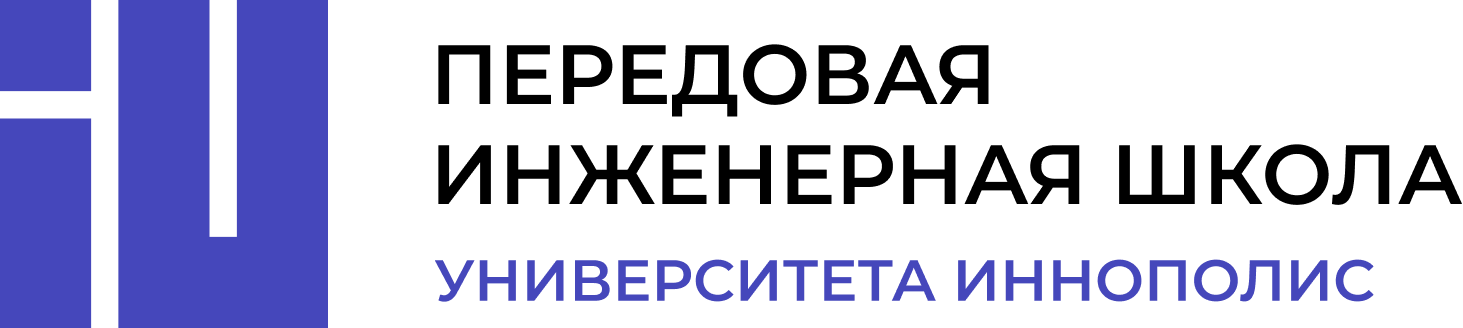 Обратная связь по программе повышения квалификации
Текст….
[Speaker Notes: Сформируйте тестовые и контрольные вопросы, которые предполагают применение и развитие  полученных знаний в сфере сквозных технологий и  отраслевых цифровых технологий (не менее 10 вопросов).
Задания, игры, тренинги, кейс с цифровыми навыками, которые предполагают применение и развитие полученных навыков в сфере сквозных технологий и  отраслевых цифровых технологий (не менее 2 заданий, не менее 1 кейса)
Должна прослеживаться четкая, логическая взаимосвязь и соответствие: содержание тем лекционных и практических занятий - контрольные вопросы, задания, тесты – содержание «знать-уметь-владеть» («знать» (тесты), «уметь» (задачи, тренинги), «владеть» (кейсы)). Должно быть актуализировано не менее 20% от общего количества тем.]
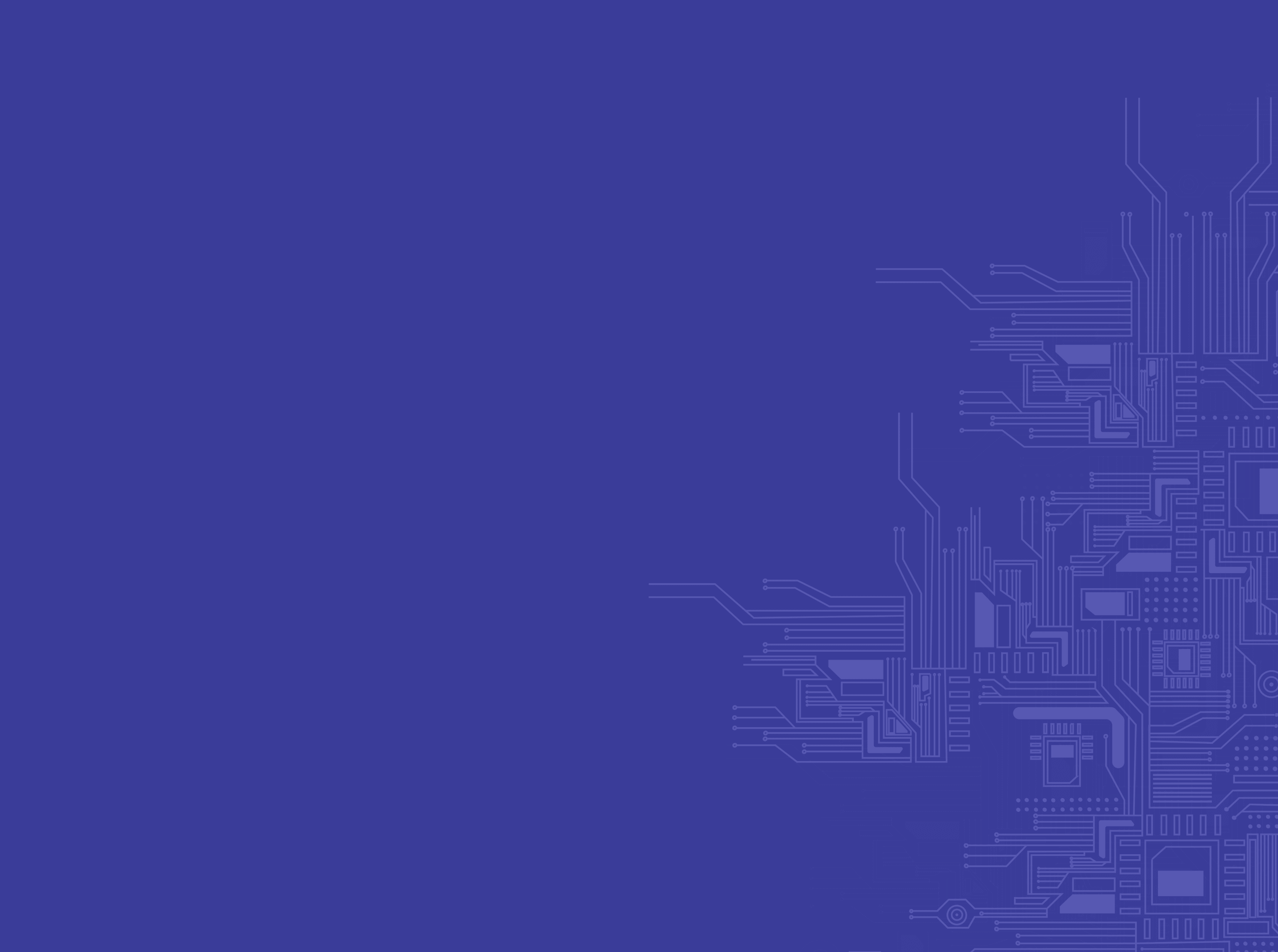 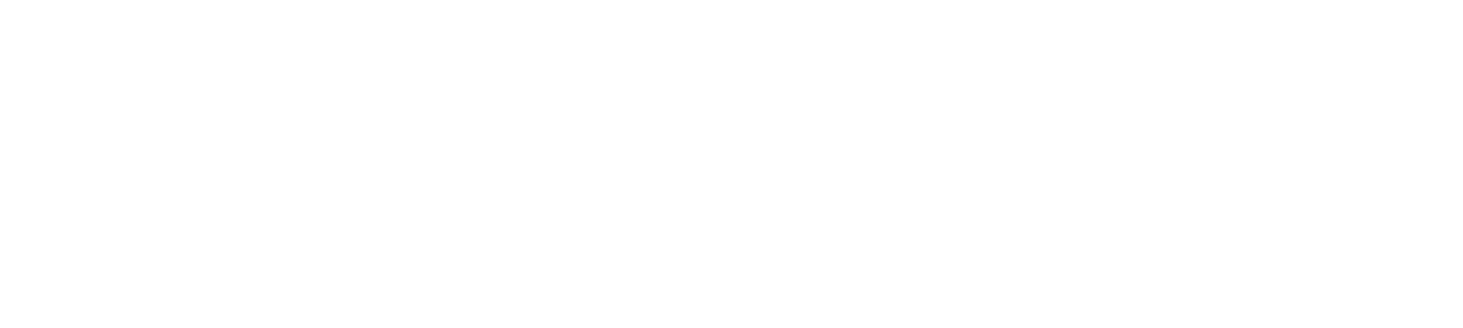 Спасибо за внимание
ФИО разработчика, должность и место работы